Голосовой помощник для подготовки к ЕГЭ
Проектную работу выполнили ученики 10-ых классов: Менщиков Григорий, Мязин Александр, Запрягаев Арсений
Проблема
При подготовке учеников по предмету физика тратится много времени на поиск решений и ответов. Наш помощник позволяет оптимизировать этот процесс.
Актуальность
В интернете полно разных ботов и решебников с формулами и задачами, но наш более практичен, основан на голосовом управлении и содержит задания курса 10-класса по физике.
Цель
Создание голосового помощника по курсу физики 10-класса.
Задачи
1) Проанализировать существующих решений
2) Найти информацию по темам курса физики 10-ого класса и преобразовать в текстовый вид. 
3) Создать алгоритм работы помощника.
4) Написать программный код помощника.
5) Тестирование программы.
Анализ существующих решений
Ресурсы:
https://oge.sdamgia.ru - недостатки: много времени занимает открытие и поиск решения, сайт доступен не на всех устройствах.
https://youtube.com – недостатки:  много времени занимает открытие и поиск разбора нужной задачи, просмотр видео занимает много времени, есть реклама.
Онлайн курсы – недостатки: курс платный - дорого, много времени занимает обучение; курс бесплатный – дается мало информации, зачастую поверхностной, сложно понять материал.
Найти информацию по темам курса физики 10-ого класса и преобразовать в текстовый вид.
Проанализировав сайт решуОГЭ, создан текстовый файл с номерами заданий, их условиями и ссылками на эти задания.
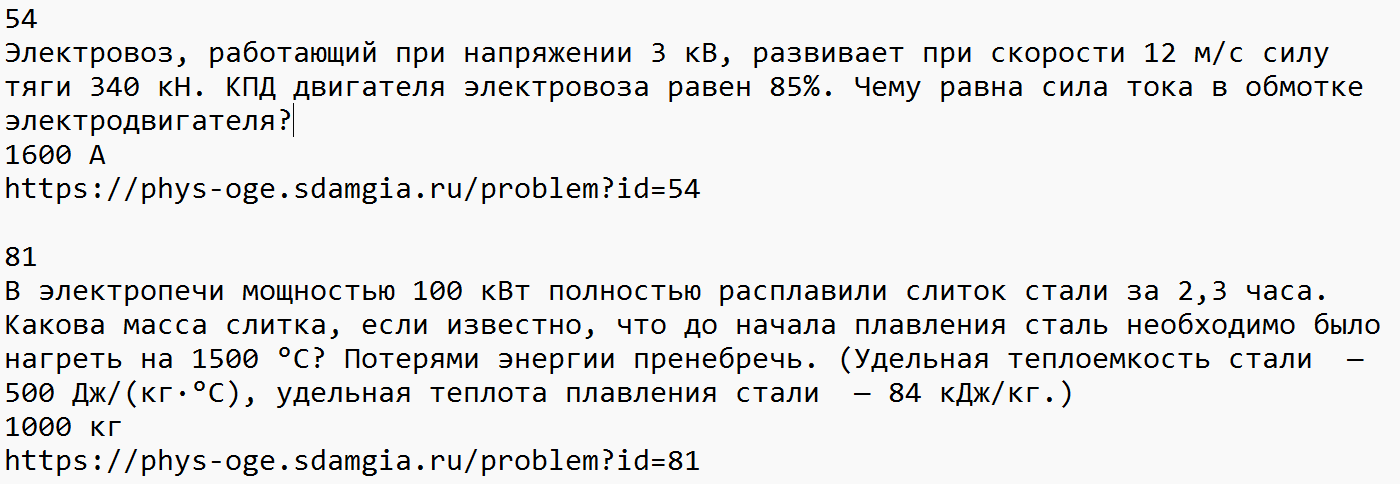 Алгоритм работы помощника
Начало
Запрос действия пользователя: решить
спросить что такое? 
кто такой?
Парсинг википедии
Функция “reshaka”
Определение типа запроса пользователя
Запрос = Решить
Нет
Да
Результат
Конец
Функция «Обработка запроса пользователя»
Входные параметры: Идентификатор распознающего объекта, необработанная запись запроса пользователя(звуковой файл)
Выходные параметры: обработанный запрос пользователя(текстовая строка): 
	Исключены все слова, кроме реши кто такой / что такое условия номер заданияискомое слово
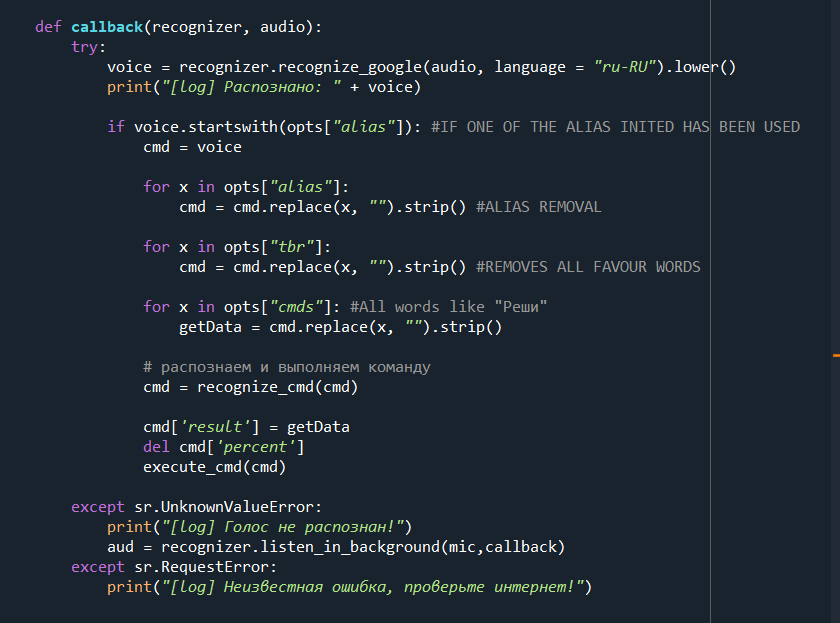 Функция«Определение типа запроса»
Входные данные: обработанный запрос пользователя в виде текстовой строки.
Выходные данные: 
Если ключевое слово – «реши», вызов функции «reshaka»:
Входные параметры: номер задачи
 Выходные данные: вывод ответа и решения на задачу по номеру пользователя; 
Если ключевое слово – «что такое/кто такое?», вызов функции «Парсинг Википедии»:
Входные параметры: запрос пользователя
Выходные данные: вывод информации по запросу пользователя.
Функция «Reshaka» - результат
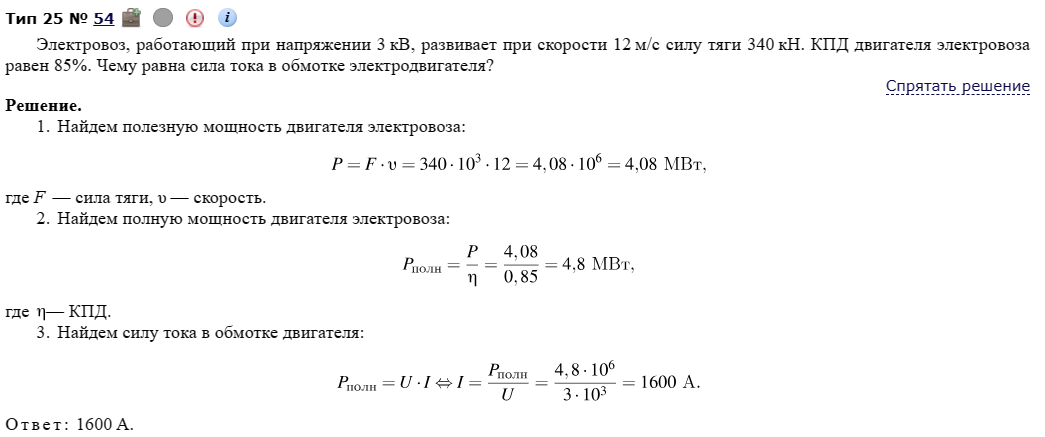 Функция «Парсинг Википедии» - результат
Тестирование
В ходе тестов были обнаружены ошибки работы:
Голосовой помощник не определял свое «имя» (Гена), как следствие, прекращение работы алгоритма.
Проблемы связи основной программы и функций «reshaka» и «Парсинг Википедии»
Вывод
Создан удобный голосовой помощник, который позволяет учащимся разбирать решение задач по физике курса 10го класса